Güney Amerika Güzeli Ananas
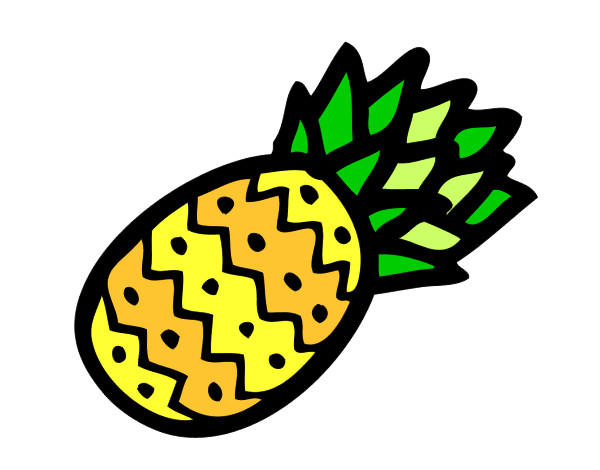 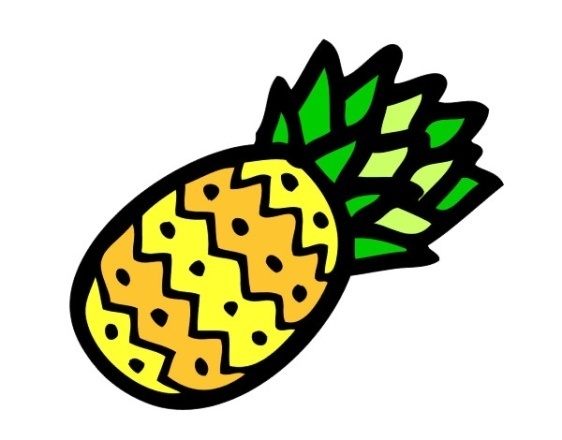 Ananas içeriğinde bulunan ‘bromelain’ enzimi sayesinde pek çok iltihabi hastalığı tedavi edici etkiye sahiptir.	

Anti-kanser etkisiyle vücut bağışıklık sistemini harekete geçirir.
	
1 porsiyonunda bulunan %73 manganez sayesinde kemik güçlenmesine yardımcı olur.	

Yüksek oranda bulundurduğu A ve C vitaminleri sayesinde, göz ve cilt sağlığı için önemlidir.	

Hipertansiyon, bronşit, grip, GUT, sinüzit vb. hastalıkların önlenmesinde rol oynar.
                                                                                                    Dyt. Işıl ÖZBAY
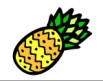 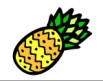 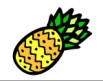 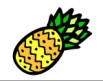 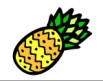 Yapılan bir çalışmada ananas kökünde proteaz (protein sindirimi yapan) enzimlerinin varlığı tespit edilmiştir. Özellikle kırmızı etteki proteinlerin sindirilmesine etki ettiği gösterilmektedir. Bu açıdan düşünülürse protein ağırlıklı bir öğünden sonra yiyeceğimiz 1 porsiyon ananas hem mide de sindirime yardımcı olacak hem de içerdiği C vitamini sayesinde kırmızı etteki demirin emilimini arttıracaktır.  Yine yapılan başka bir çalışmada bromelain enziminin, az yağlı hamburger etindeki kolesterol seviyesini %9,15 lik bir oranla düşürdüğü gözlemlenmiştir. Spor sonrası kas yıkımına neden olan ‘cortisol’ hormonu seviyesini aşağı çekebilmek için gerekli C vitamini takviyesini uygun porsiyonlamayla ananastan karşılayabiliriz. Potasyum içeriğinden dolayı hipertansiyon tedavisinde de etkili olduğu düşünülmektedir. Diüretik ve selülit giderici etkileri de vardır.
1 porsiyonu 3 ince dilimdir. Kan sulandırıcı ilaç kullanıyorsak doktor kontrolünde tüketmeye özen gösterelim.
Gercekdiyetisyenler.com